Бюджет Черновского сельского поселения 
на 2020 год 
и плановый период 2021-2022гг.
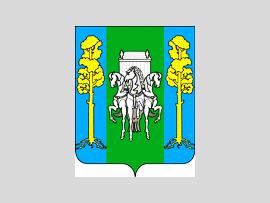 Основные характеристики бюджета Черновского сельского поселения на 2020 
и плановый период 2021-2022 годов.( в тыс.руб.)
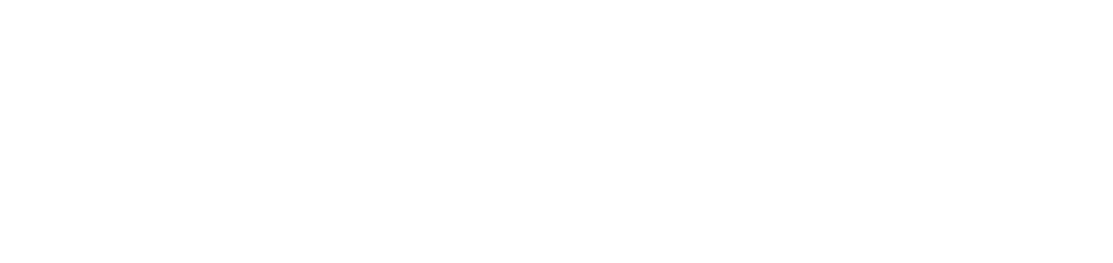 Структура доходов Черновского сельского поселения на 2020 год(тыс.руб)
Муниципальная программа «Благоустройство территорий Черновского СП»
Мероприятия по уличному освещению – 600 000,00руб.
Прочие мероприятия по благоустройству территорий – 150 000,00 руб.
Муниципальная программа «Сохранность автомобильных дорог местного значения Черновского СП»
Муниципальная программа «Развитие культуры Черновского СП»
Организация досуга и обеспечение жителей поселения услугами организаций культуры – 2 831 710,89 руб.
Организация библиотечного обслуживания – 1 150 000,00 руб.
Физкультурно- оздоровительная работа и спортивные мероприятия – 20 000 руб.
Непрограммные направления расходов Черновского СП
Обеспечение деятельности органов местного самоуправления
Глава муниципального образования -502 686,50 руб.

Депутаты представительных органов – 48 000 руб.

Обеспечение выполнений функций ОМС  –  1 427 716,61 руб.

Составление протоколов – 1000 руб.

Осуществление полномочий по первичному воинскому учету – 220 100 руб.
Мероприятия, осуществляемые органами местного самоуправления, в рамках непрограммных направлений расходов
Мероприятия по землеустройству  землепользованию – 70 000 руб.
Содержание газопровода – 330 000 руб.
Прочие мероприятия в области коммунального хозяйства – 137 700 руб.
Обеспечение первичных мер пожарной безопасности – 110 200 руб.
Выплаты мат. стимулирования народным дружинам – 50 310 руб.
Публикация НПА – 15 000 руб.
Мероприятия по отлову безнадзорных животных – 32 800 руб.
Социальное обеспечение – 80 566,20 руб.
Резервный фонд – 10 000 руб.